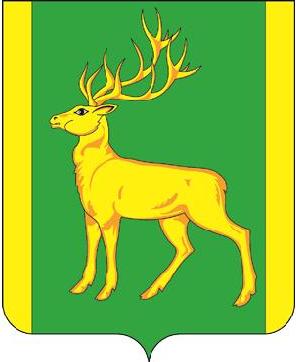 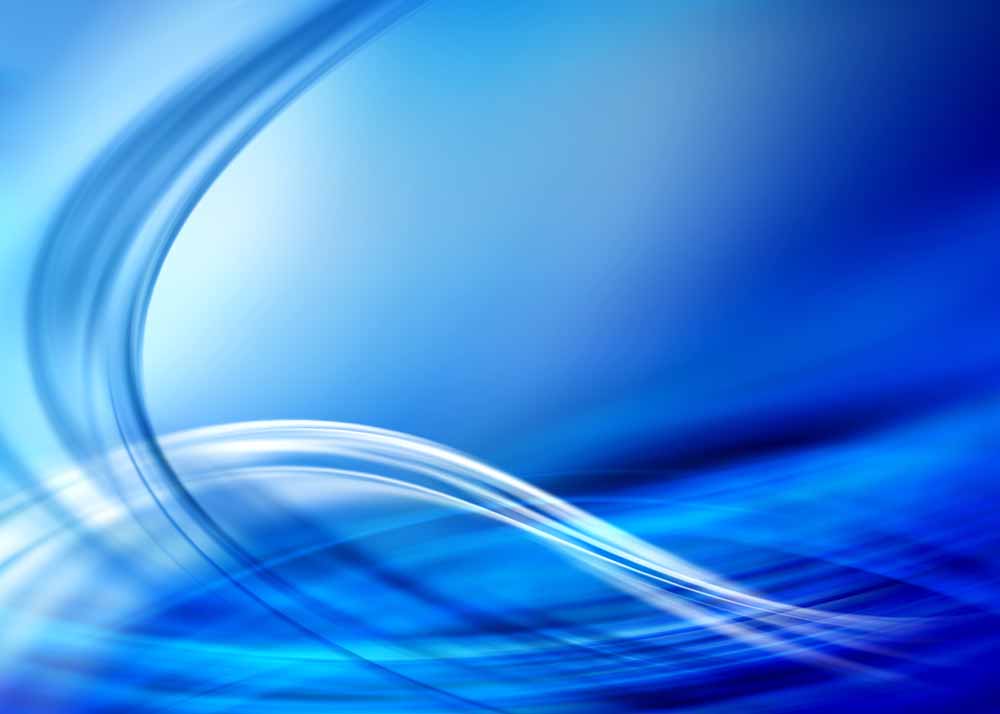 Муниципальное образование Куйтунский район
Проект бюджета для граждан на 2023 г. и плановый период 2024-2025 гг.
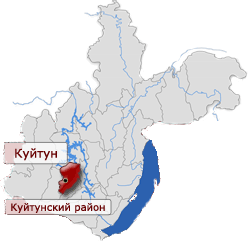 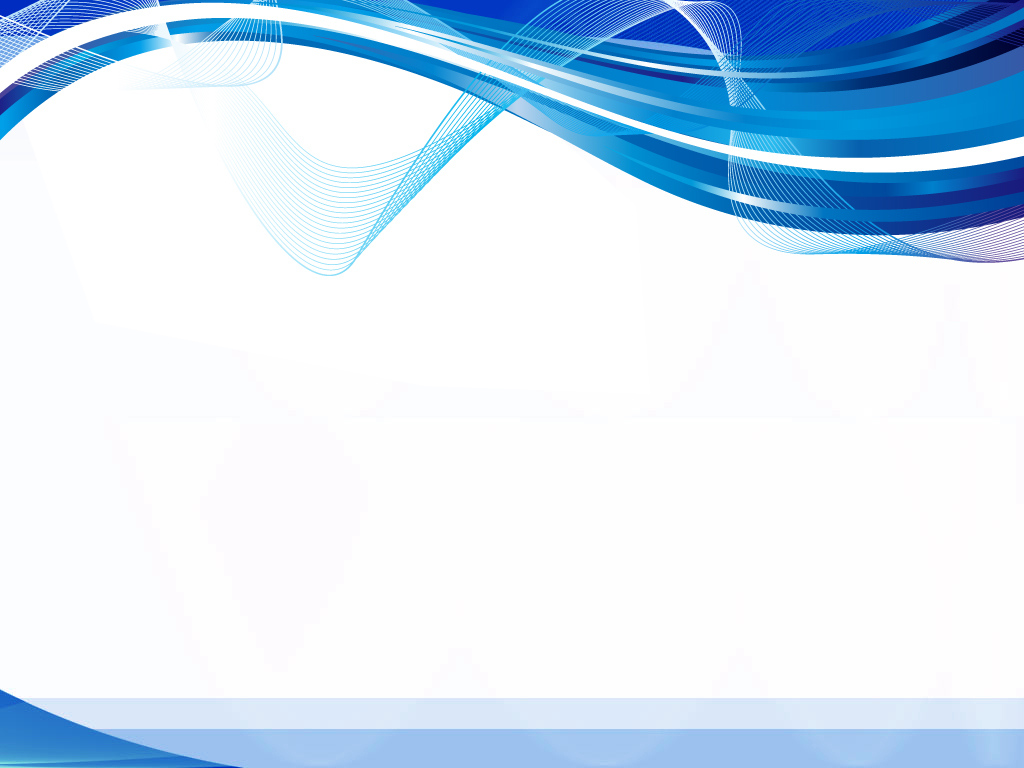 Муниципальный (местный) бюджет
Обязательный компонент демократического государственного строя – местное самоуправление, осуществляемое самим населением через свободно избранные им представительные органы.
	Муниципальный (местный) бюджет – форма образования и расходования денежных средств, предназначенных для финансового обеспечения задач и функций местного самоуправления.

Основные параметры бюджета
Бюджет
Доходы бюджета
Расходы бюджета
Источники финансирования дефицита бюджета
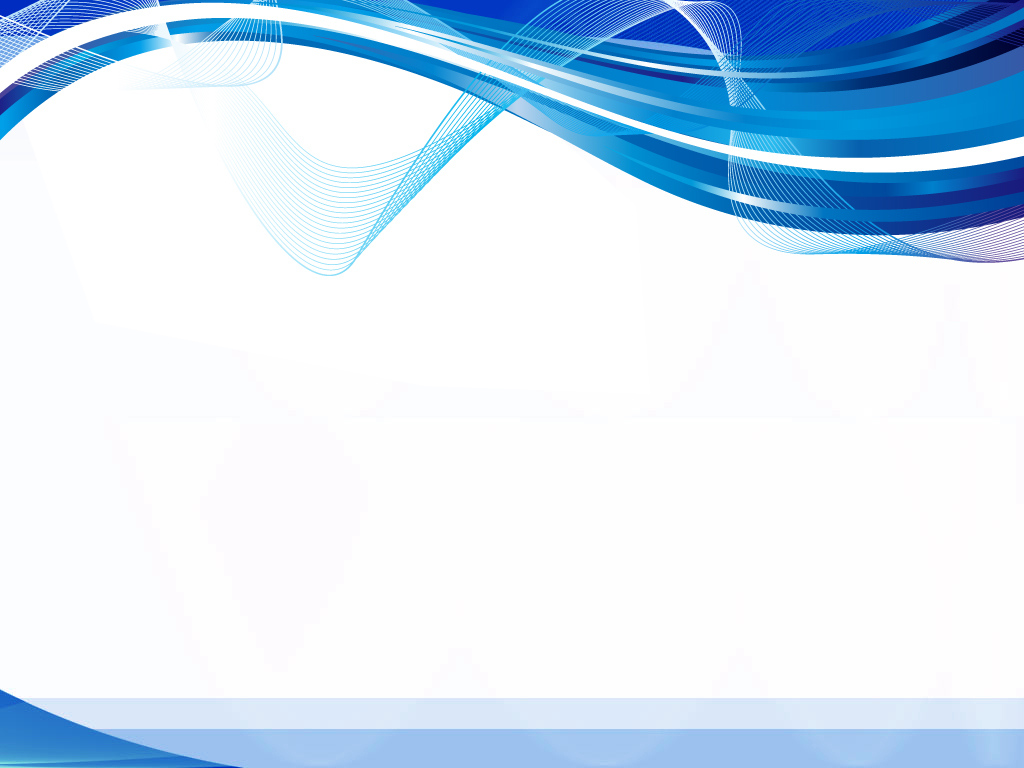 Бюджетный процесс в муниципальном образовании и его участники
Составление проекта бюджета района (июнь-октябрь)
1 этап
Администрация муниципального образования Куйтунский район
Финансовое управление администрации МО Куйтунский район
Глава муниципального района
Главные распорядители бюджетных средств, получатели бюджетных средств, главные администраторы доходов бюджета, главные администраторы источников финансирования дефицита бюджета
Органы местного самоуправления городского и сельских поселений
2 этап
Рассмотрение проекта бюджета района и его утверждение (октябрь-декабрь)
Дума муниципального образования Куйтунский район
Население, общественные организации муниципального района
3 этап
Исполнение бюджета района (1 января – 31 декабря)
Финансовое управление администрации МО Куйтунский район
Главные распорядители бюджетных средств, получатели бюджетных средств, главные администраторы источников финансирования дефицита бюджета
Управление Федерального казначейства
Составление и рассмотрение отчёта об исполнении бюджета (1 января – 30 апреля)
4 этап
Финансовое управление администрации МО Куйтунский район
Контрольно-счетная палата муниципального района
Дума муниципального образования Куйтунский район
Население, общественные организации  муниципального района
ПРОГНОЗ СОЦИАЛЬНО-ЭКОНОМИЧЕСКОГО РАЗВИТИЯ МУНИЦИПАЛЬНОГО ОБРАЗОВАНИЯ КУЙТУНСКИЙ РАЙОН НА 2023-2025 гг.
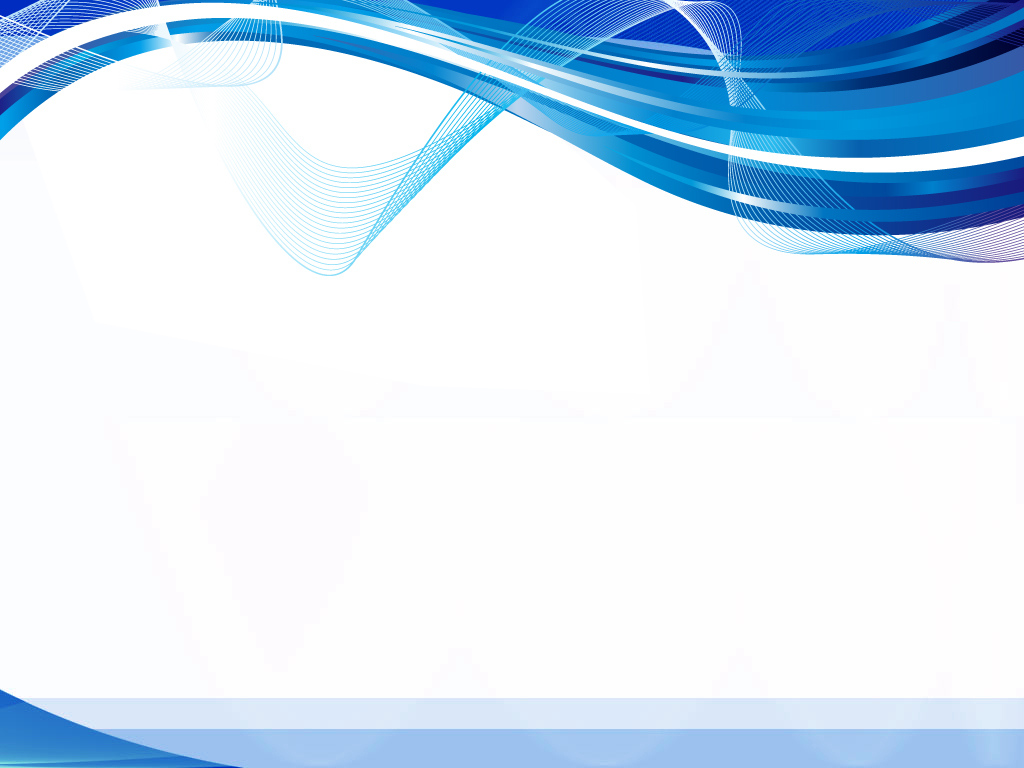 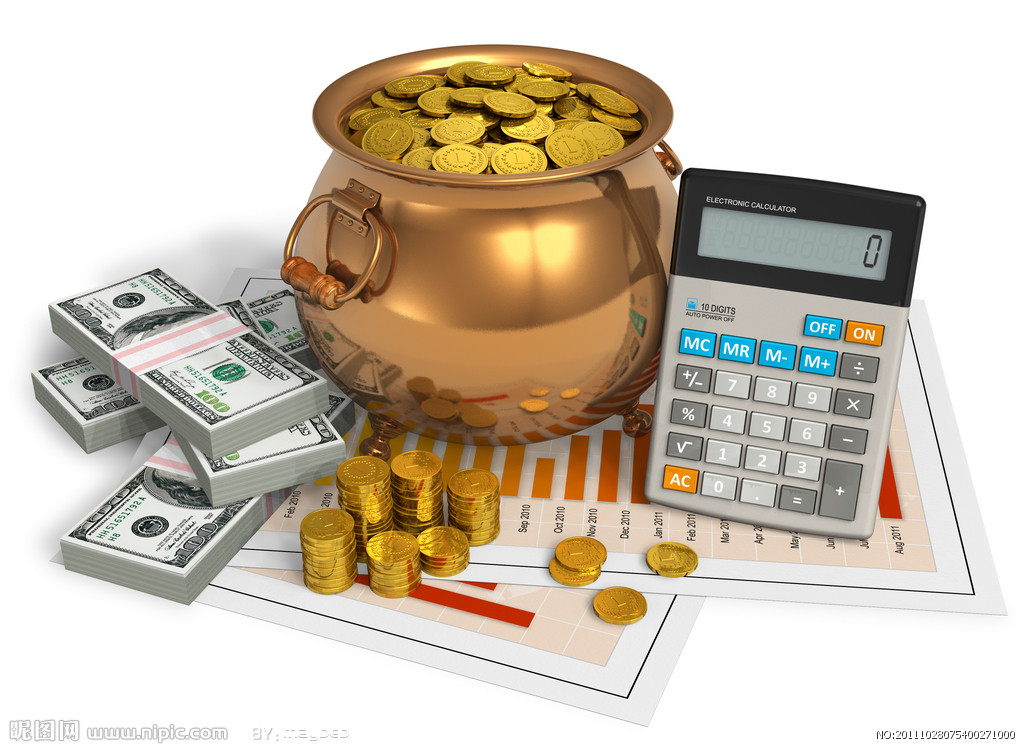 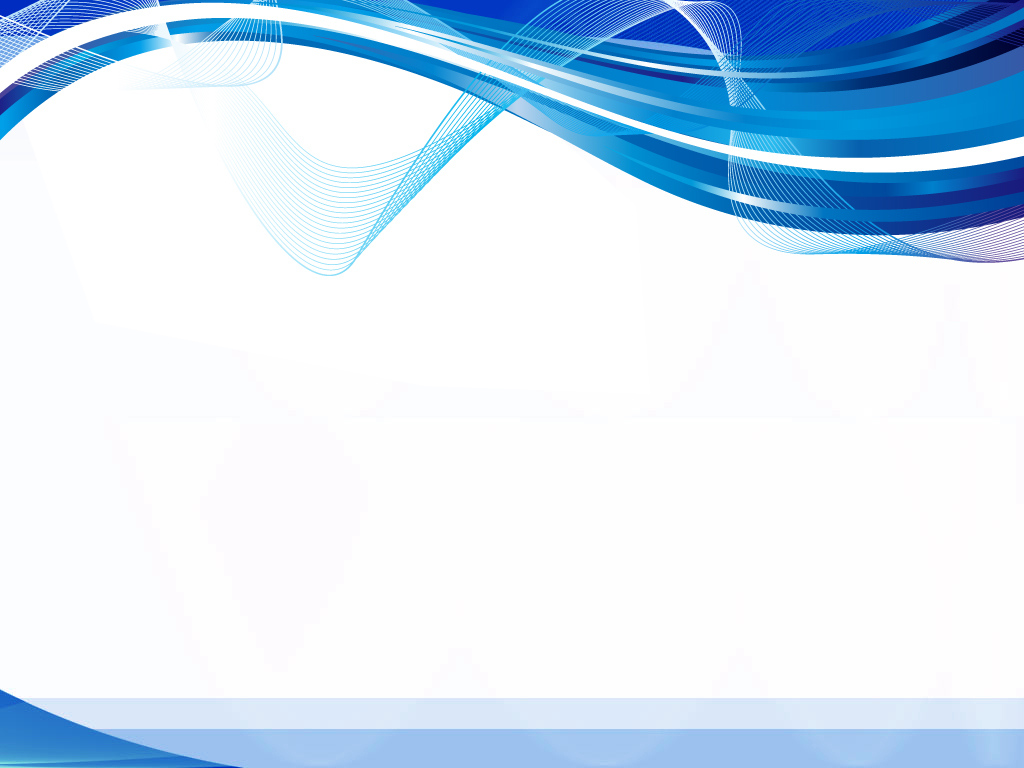 Укрупненные показатели  
бюджета муниципального образования Куйтунский район на 2023 год, тыс. руб.
1 614 351
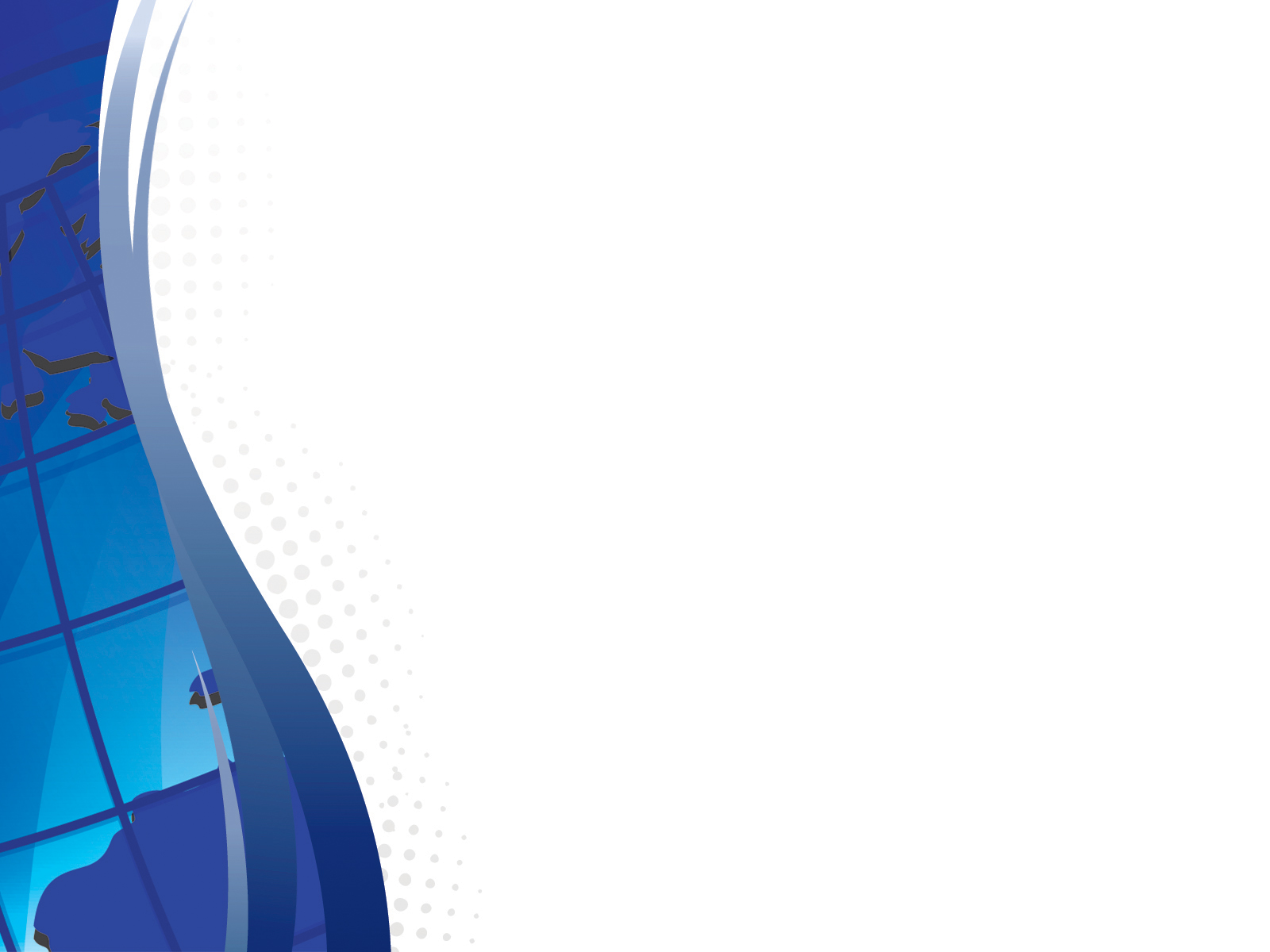 Сравнение планируемых доходов бюджета муниципального образования Куйтунский район на 2023 г. с оценкой 2022 г.
Оценка  2022 г.                  1 698 270 тыс.руб.
Прогноз на  2023 г.            1 614 351 тыс.руб.
-63 511
-31 243
+20 933
-10 098
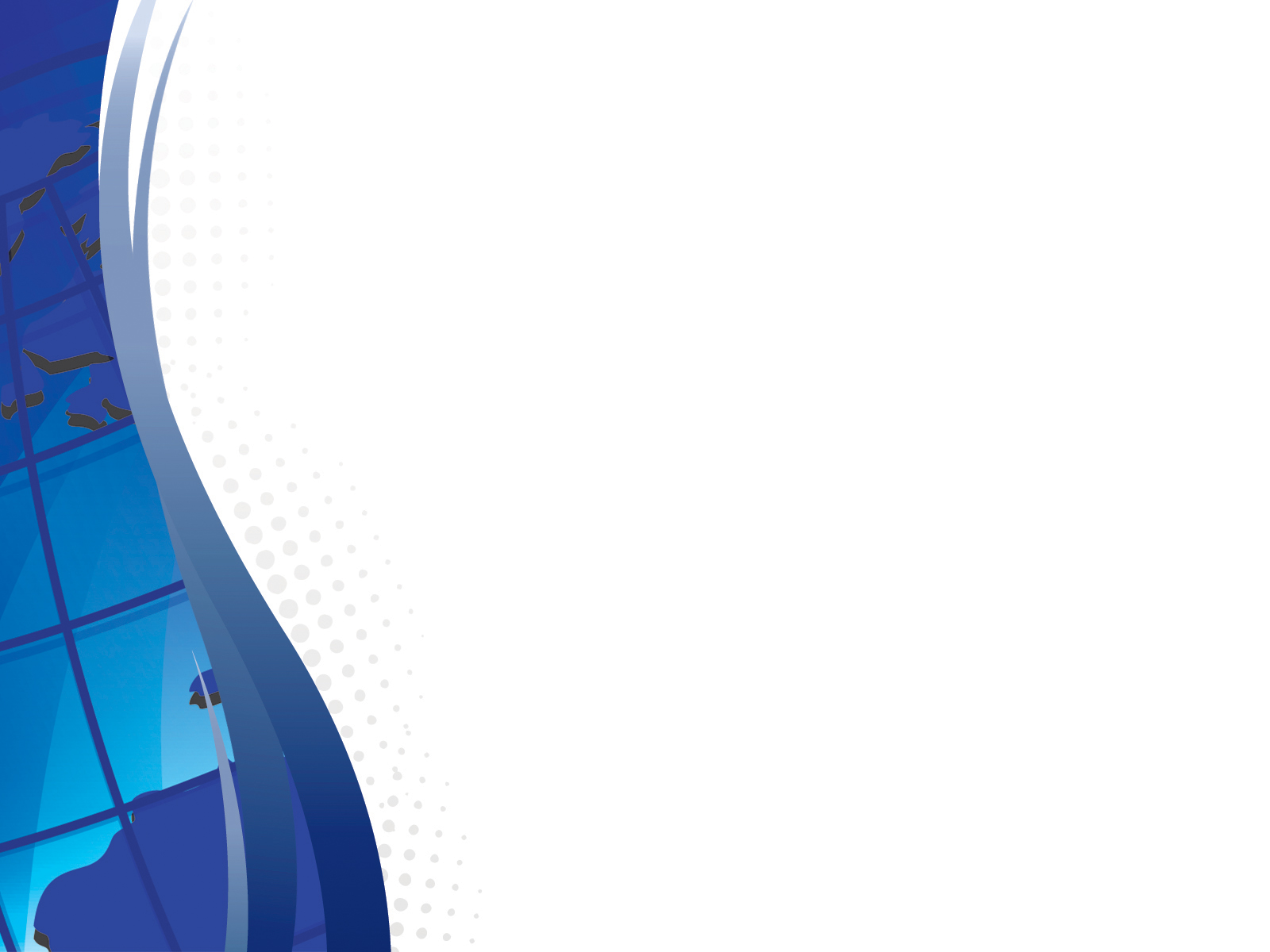 Сравнение планируемых доходов муниципального образования Куйтунский район на 2023 год с первоначальным бюджетом 2022 года
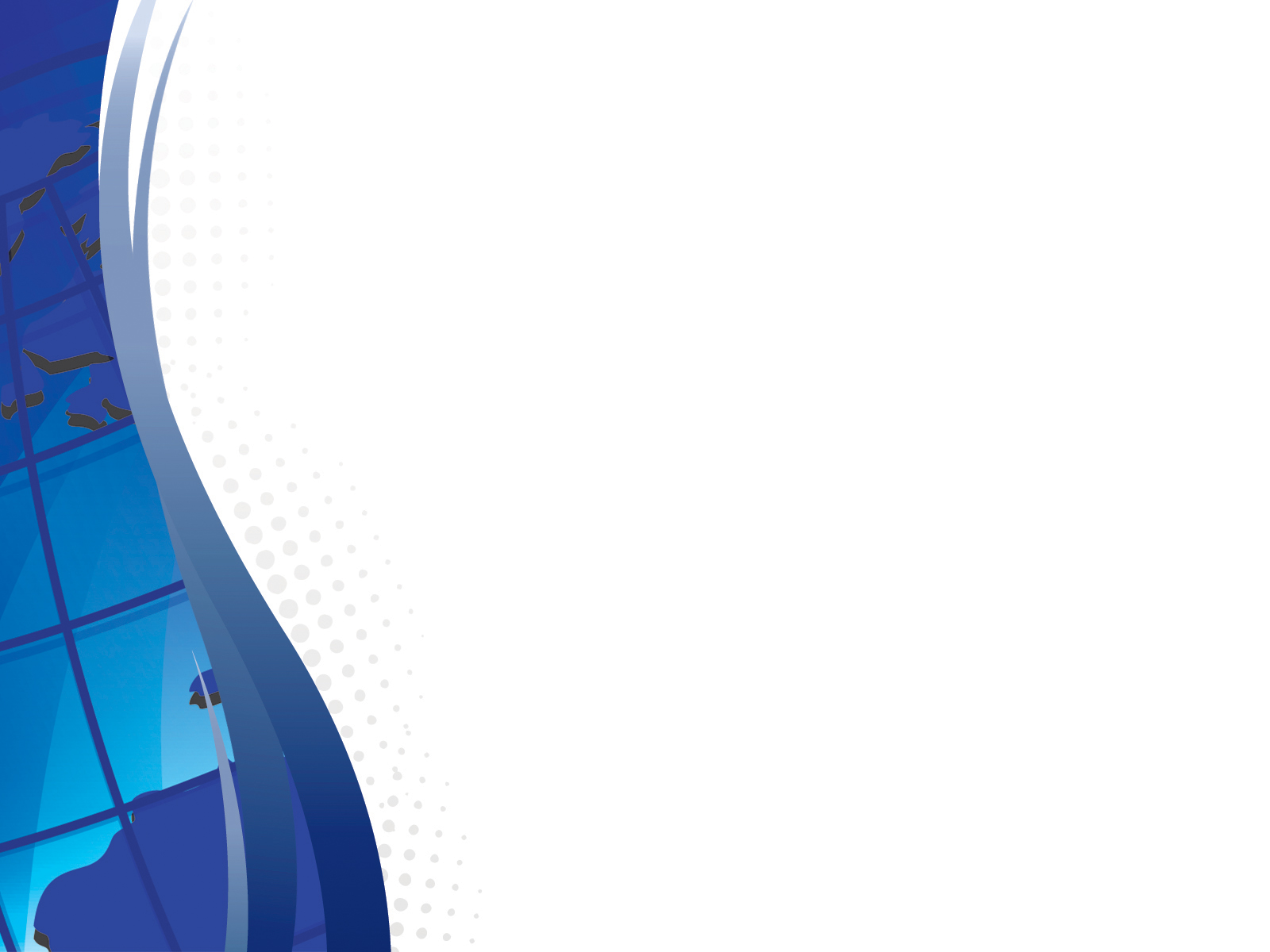 Планируемые расходы бюджета муниципального образования Куйтунский район по расходам на 2023 год и плановый период 2024-2025 г.г.
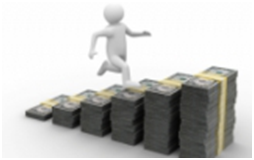 ПЕРЕЧЕНЬ  муниципальных  программ
                                   на 2023 год и плановый период 2024 и 2025 гг.                          тыс.руб.
ПЕРЕЧЕНЬ  муниципальных  программ
                                   на 2023 год и плановый период 2024 и 2025 гг.                          тыс.руб.
Непрограммные расходы
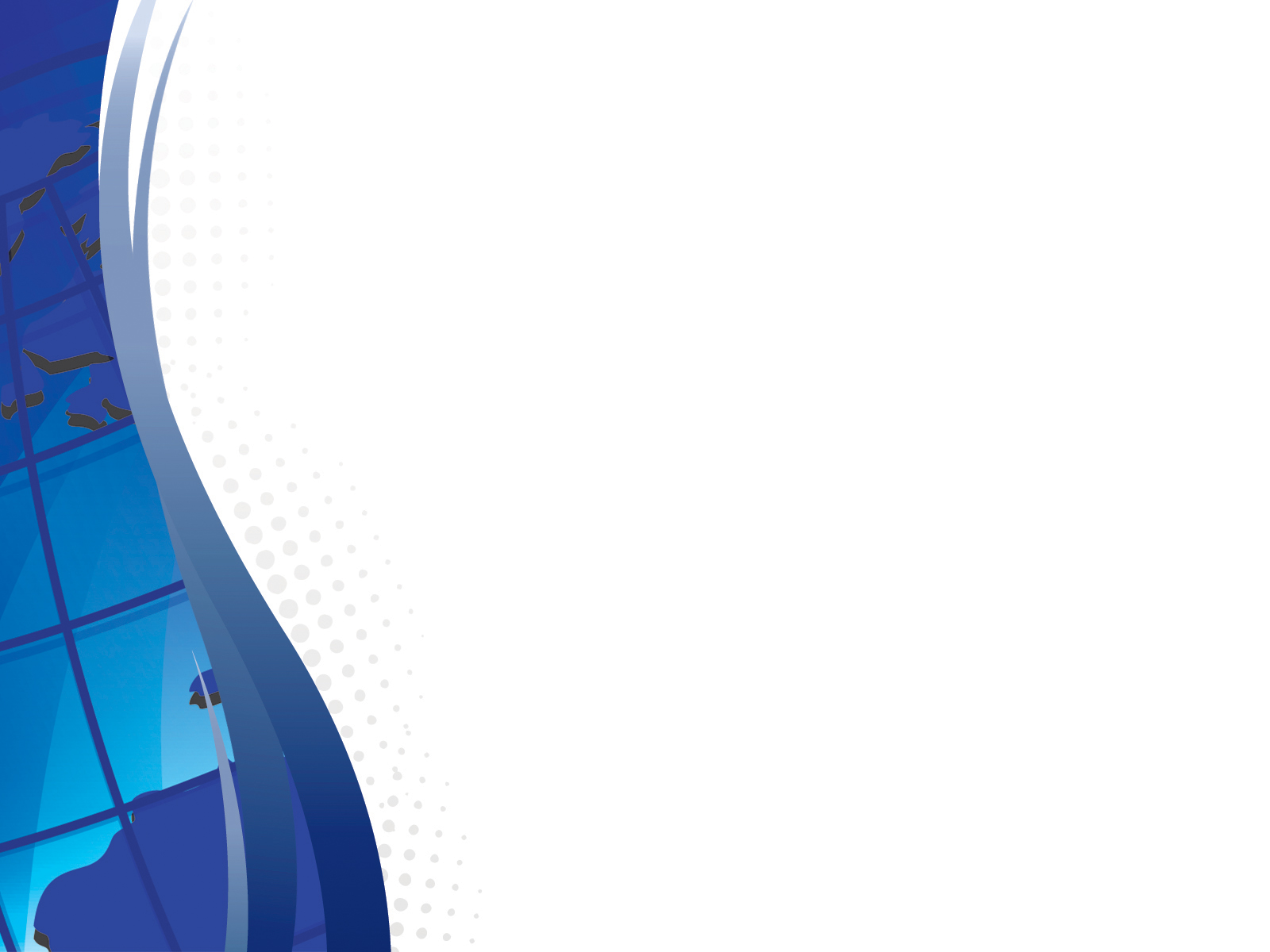 Межбюджетные отношения
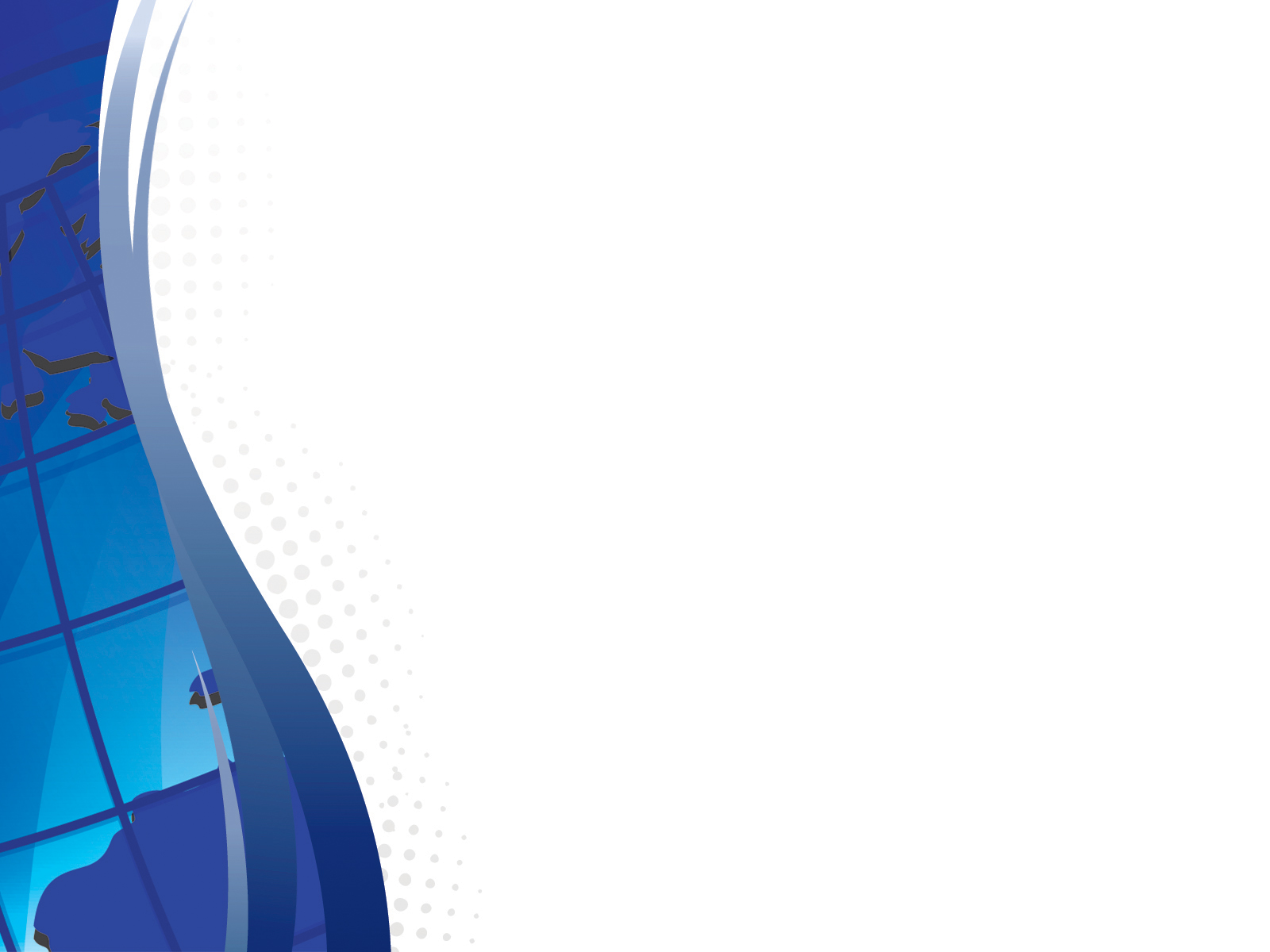 Дефицит районного бюджета на 2023 год и на плановый период 2024-2025 гг.
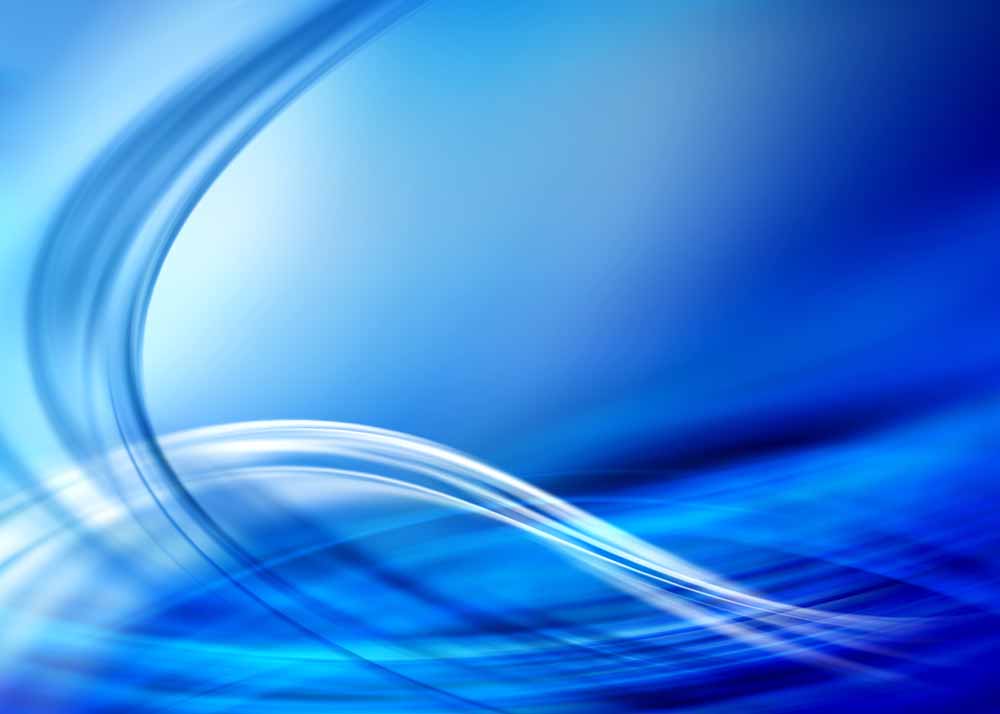 КОНТАКТНАЯ ИНФОРМАЦИЯ:

Финансовое управление администрации муниципального образования Куйтунский район

665302, Иркутская область, Куйтунский район, р.п. Куйтун, ул. Карла Маркса,18
тел. : (39536)5-24-70,e-mail:fin25@gfu.ru

График работы:
пн-пт с 8:30 до 17:30,
сб-вс выходной

 « Официальный сайт муниципального образования Куйтунский район» в информационно-телекоммуникационной сети «Интернет» куйтунскийрайон.рф,
раздел «Муниципальные финансы»